No Reference Metric Research Paradigm
Margaret H. Pinsonmpinson@ntia.gov
unglamorous,
Prior Work—Limited Scope, No Camera Impairments
Limit scope
Simplify, few impairments
External validity problems
Visual patterns differ
VQEG validation test
FR, RR, Hybrid, …
Good quality SRC 
Expand scope?
Not observed
Margaret H. Pinson, "Analysis of No-Reference Metrics for Image and Video Quality of Consumer Applications," NTIA Technical Memo TM-20-547, Jan. 2020
9/10/2020
2
NR Metric Design Problems
Current Resources
Design Challenges
NORM design specifications 
12 datasets
4,655 images, camera capture
1,989 videos, camera capture
3,188 videos, simulated broadcast
NR Metric Framework 
Significance test
Diverse researchers
Unfocused, different applications
Root cause analysis (RCA)
Incremental improvement
MOS is a function of application 
Simple way to adjust (recipe)
Broad scope
Camera impairments 
Modern cameras
Videographer 
Any scene
Diverse applications
9/10/2020
3
Functional programming 
Split the research effort by impairment
Ignore impairment: wp = 0

Include
Image & video
Camera capture (1st)
Compression (2nd)
Exclude
Temporal integration
Transmission errors
9/10/2020
4
How to Train RCA?
RCA Challenges
RCA Training Strategies Evaluated
MOS influenced by multiple impairments
Datasets have different impairments
Type
Severity
Relevance  application specific factor
Pearson correlation misleading
Challenge dataset
Explore one impairment
Minimize other impairments
Look at scatter plots
Sawatch Version 2
9/10/2020
6
RCA Scatter Plot — Scatter Around a Line
5
MOS
1
0
(min)
1
(max)
RCA Parameter
9/10/2020
7
Fine Detailwp = 0.50
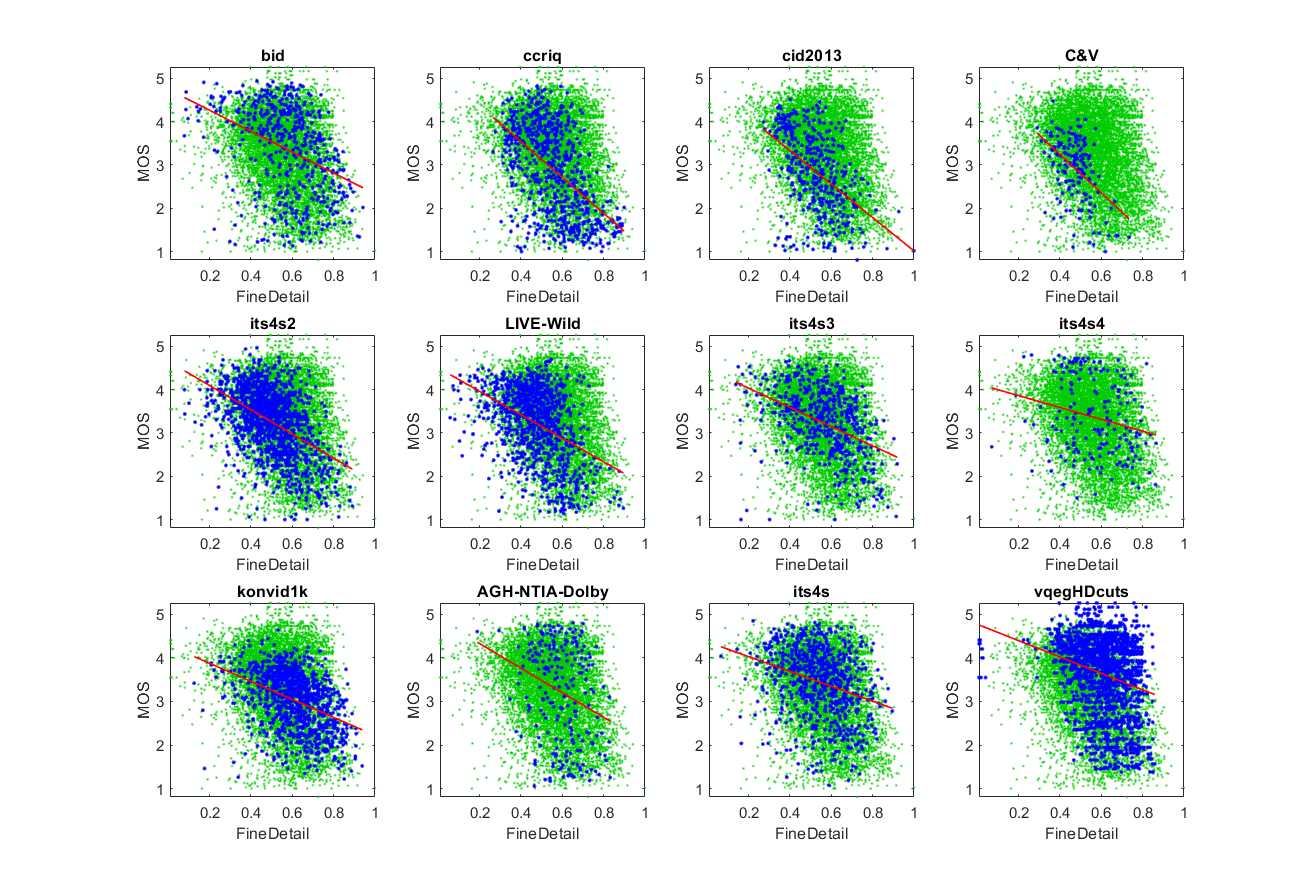 9/10/2020
8
Blurwp = 0.80
9/10/2020
9
RCA Scatter Plot — Lower Triangle
5
MOS
1
RCA Parameter
0
(min)
1
(max)
9/10/2020
10
White Levelwp = 0.25
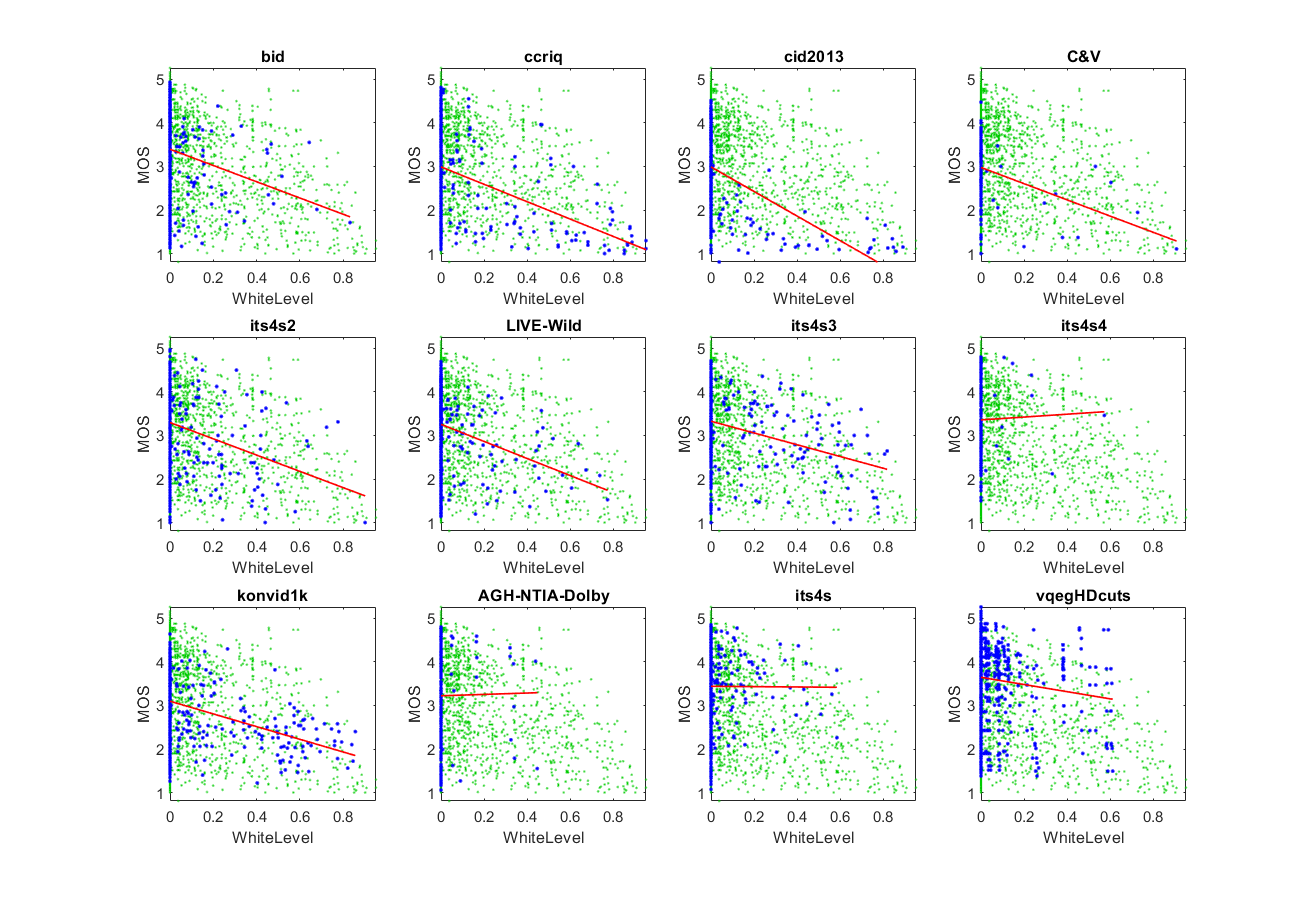 Professional videographers
9/10/2020
11
Black Levelwp = 0.25
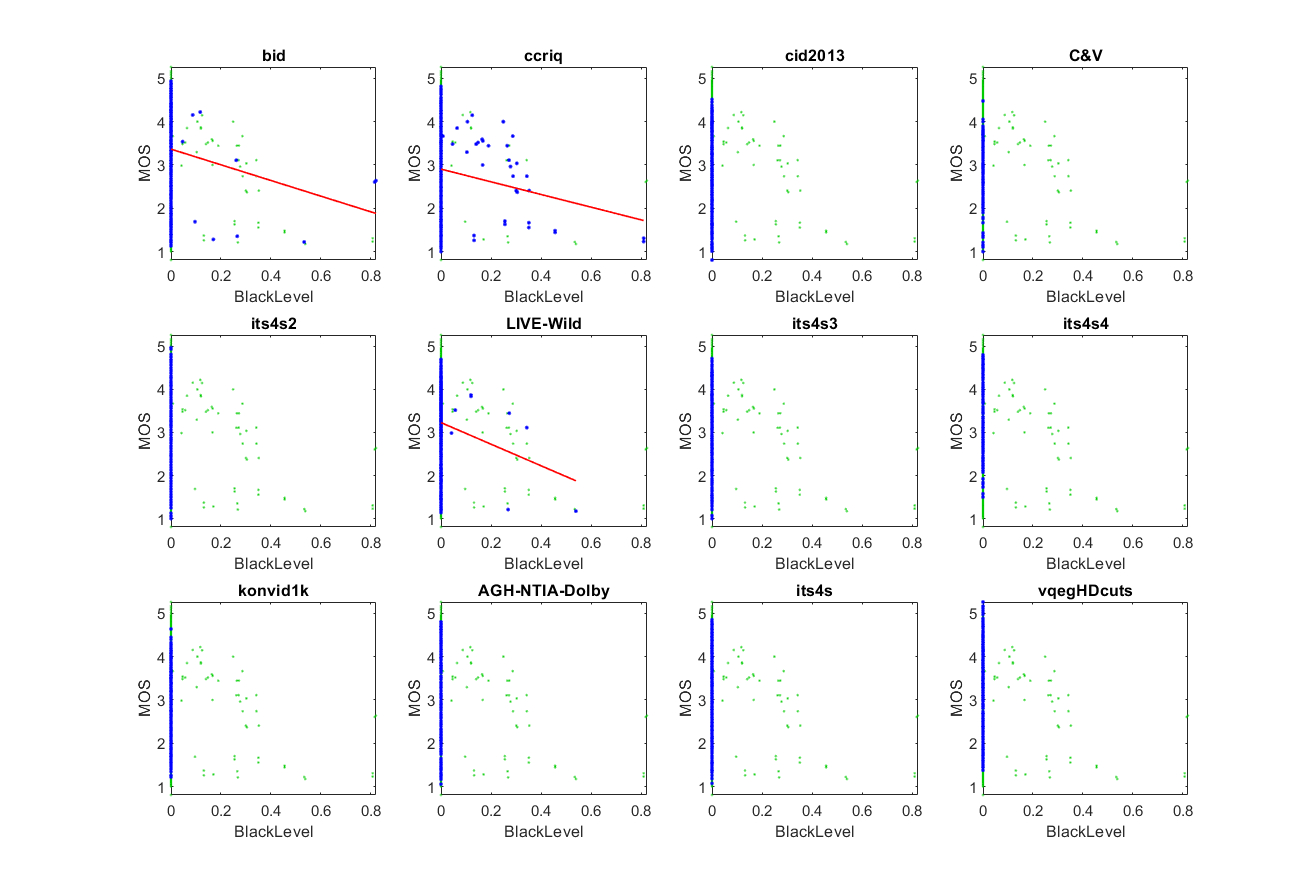 9/10/2020
12
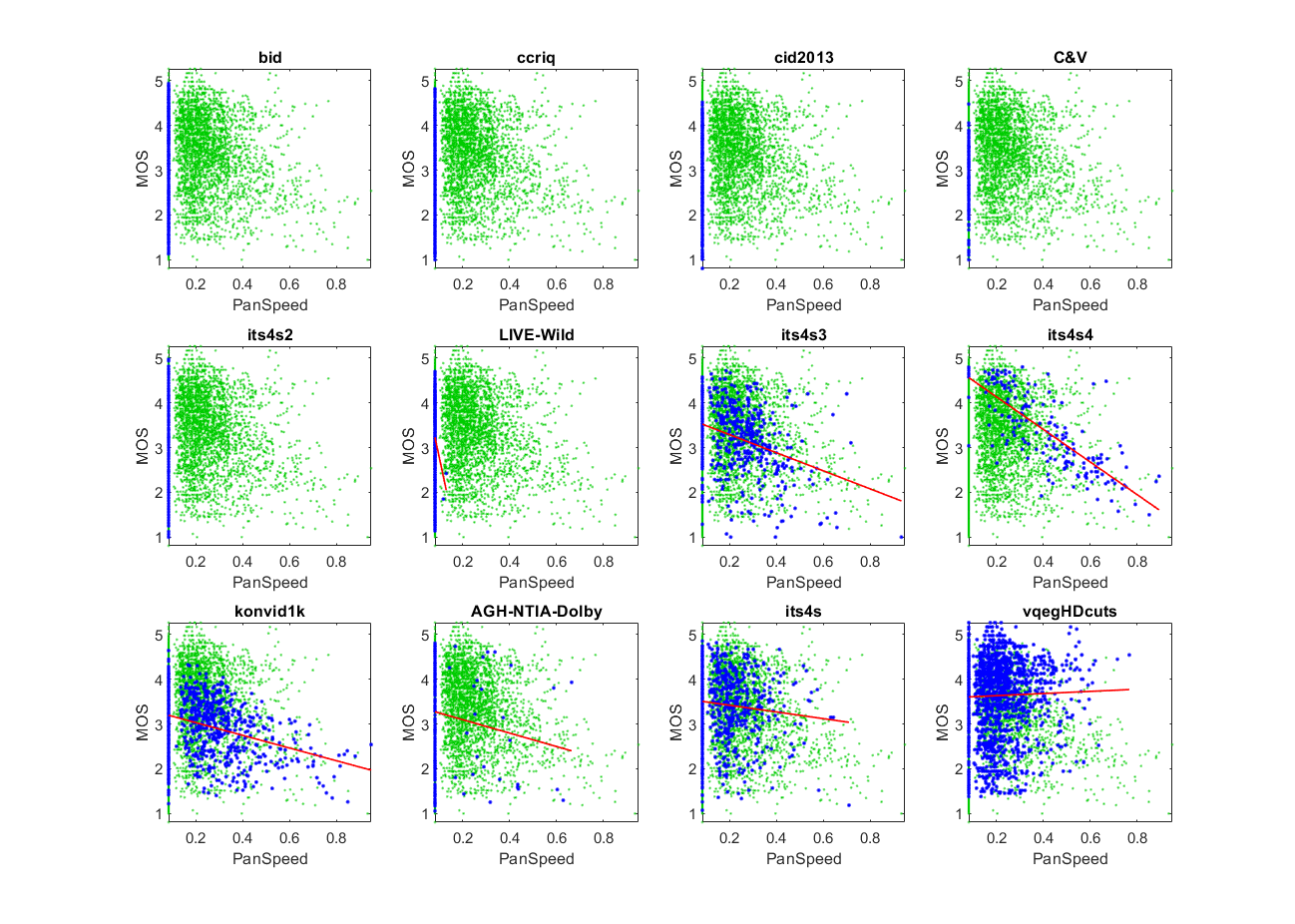 Pan Speedwp = 0.70
Challenge dataset
9/10/2020
13
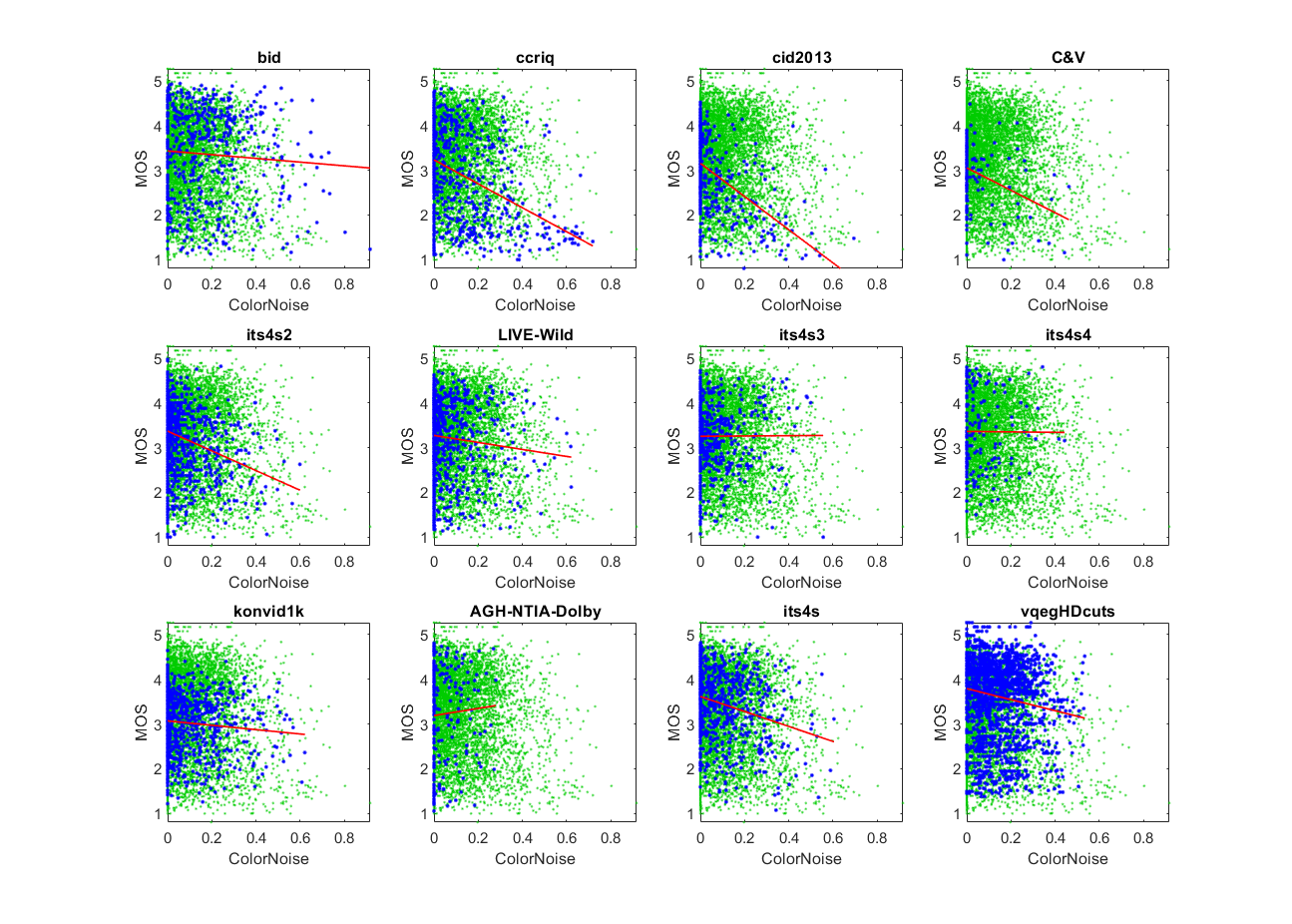 Color Noisewp = 0.35
9/10/2020
14
Blockinesswp = 0.80
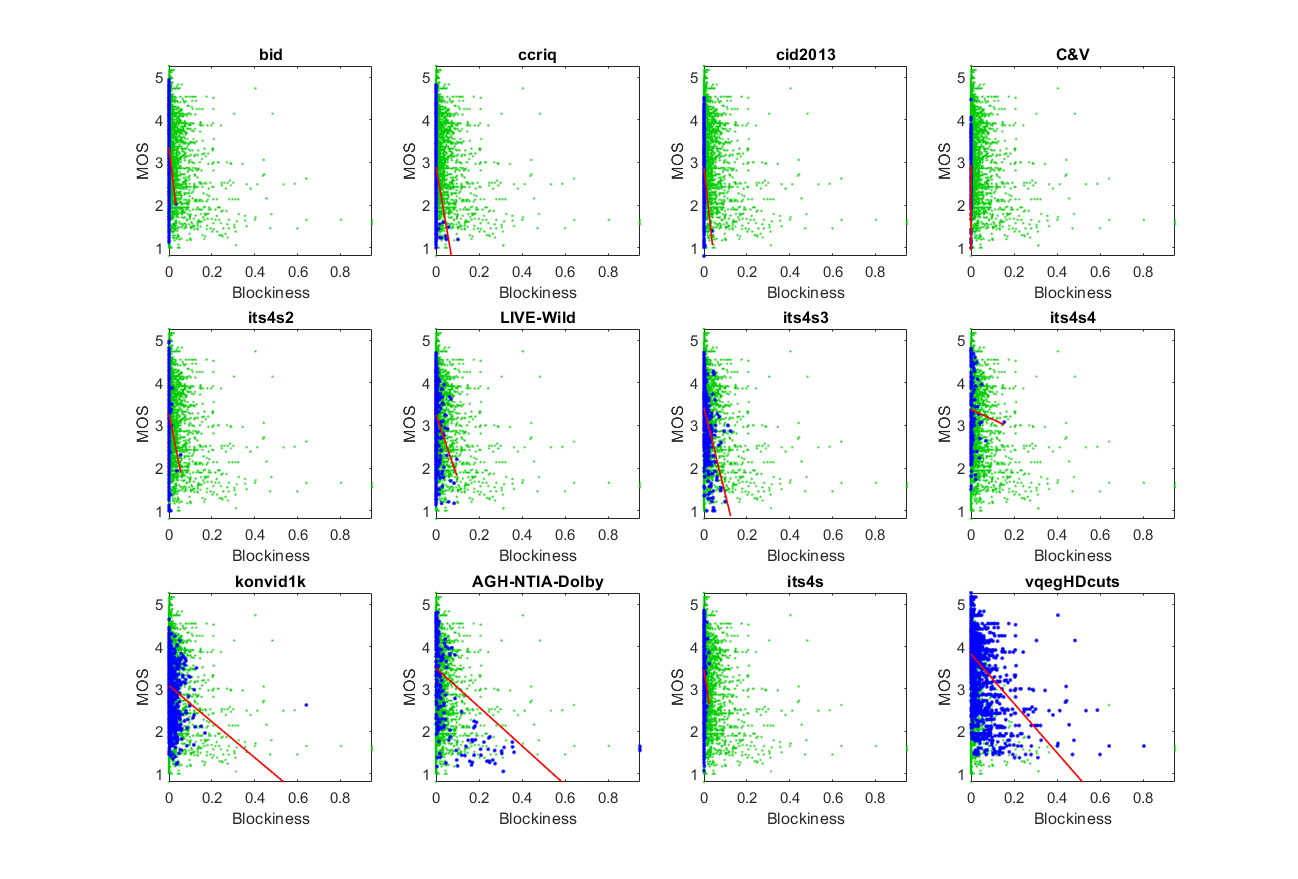 9/10/2020
15
Super Saturationwp = 0.05
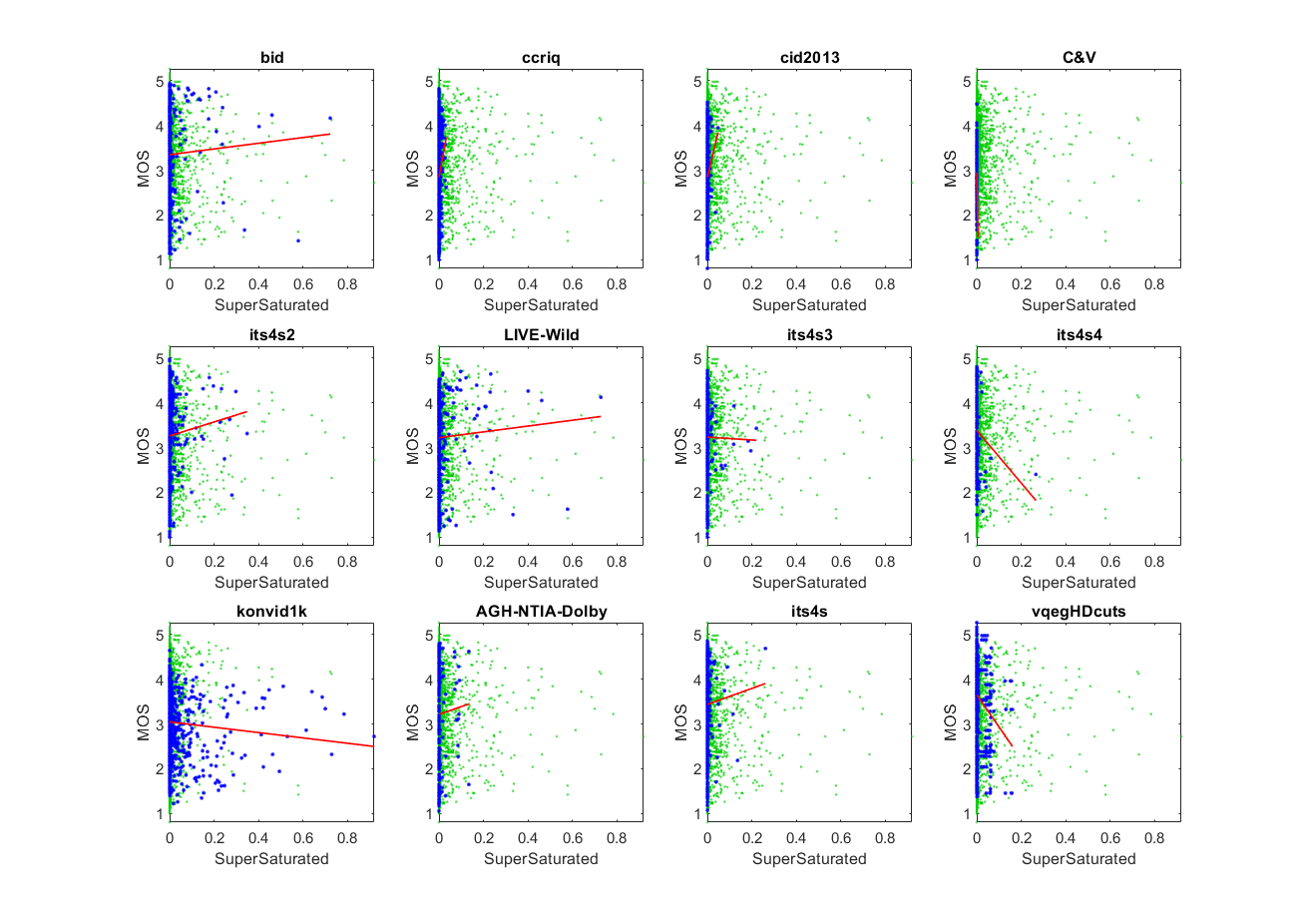 9/10/2020
16
RCA Scatter Plot — Upper Triangle
5
MOS
1
0
(min)
RCA Parameter
1
(max)
9/10/2020
17
Pallidwp = 0.05
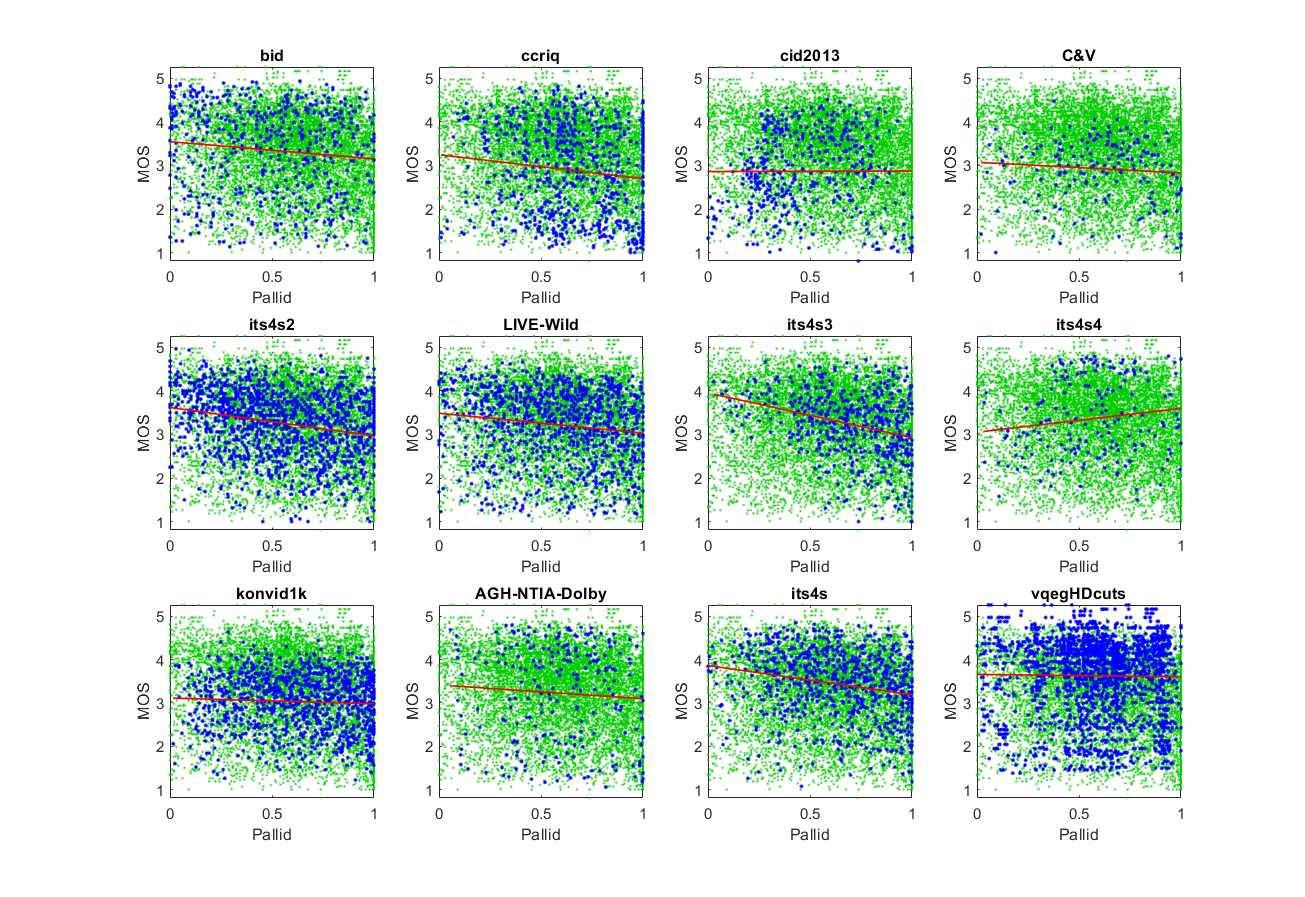 Public safety
9/10/2020
18
Can You Contribute?
https://github.com/NTIA/NRMetricFramework